TOÁN 1
Thứ Hai ngày 04 tháng 11 năm 2024Toán
Tiết 20: Luyện tập
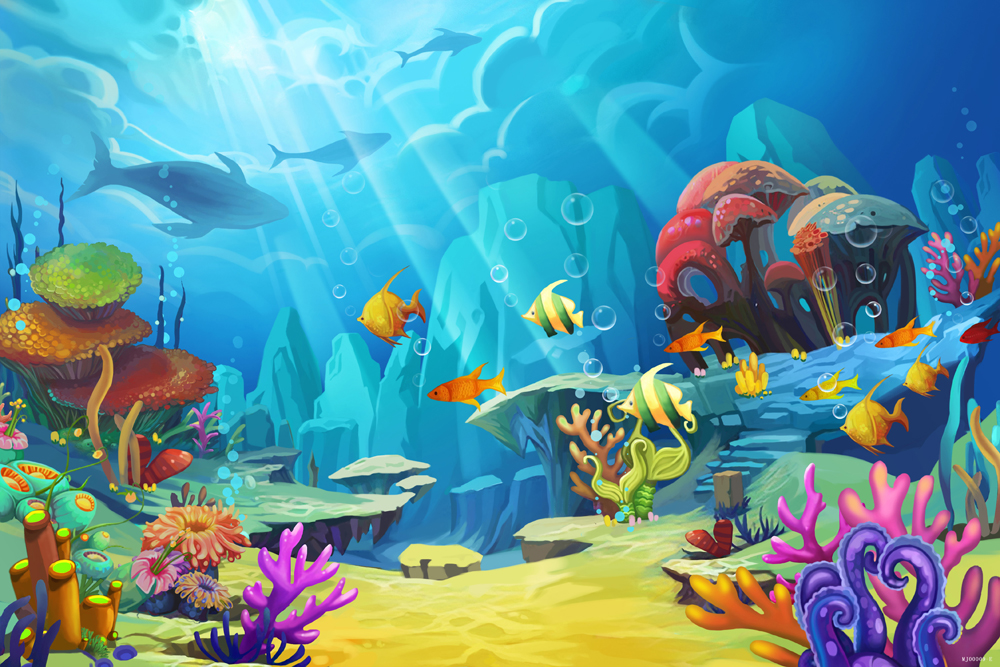 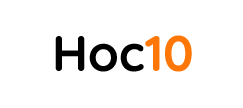 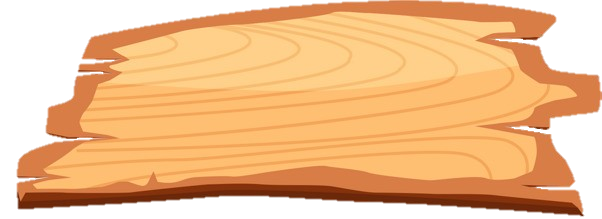 DỌN SẠCH
ĐẠI DƯƠNG
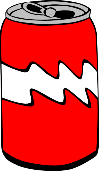 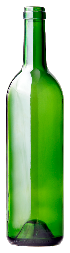 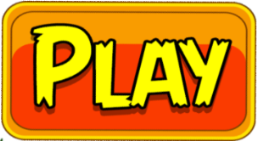 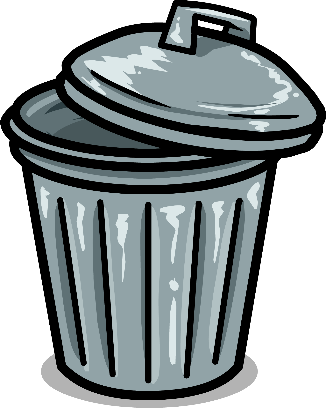 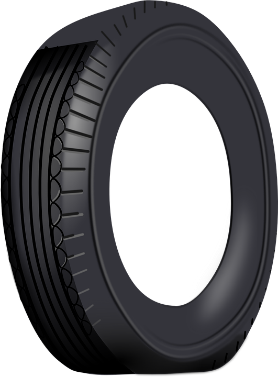 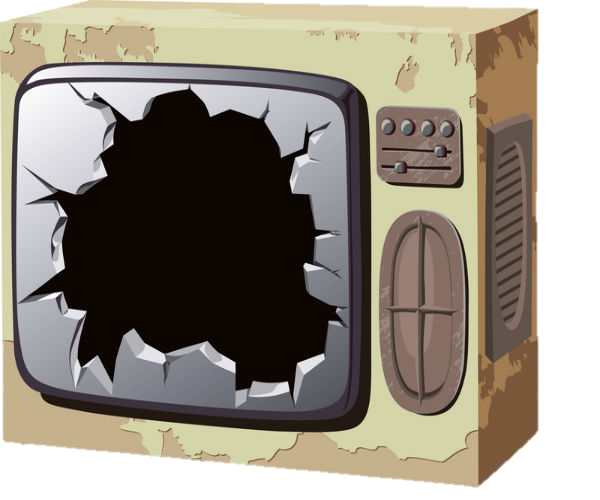 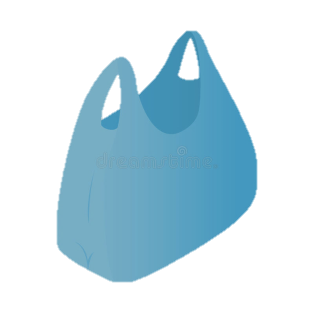 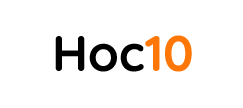 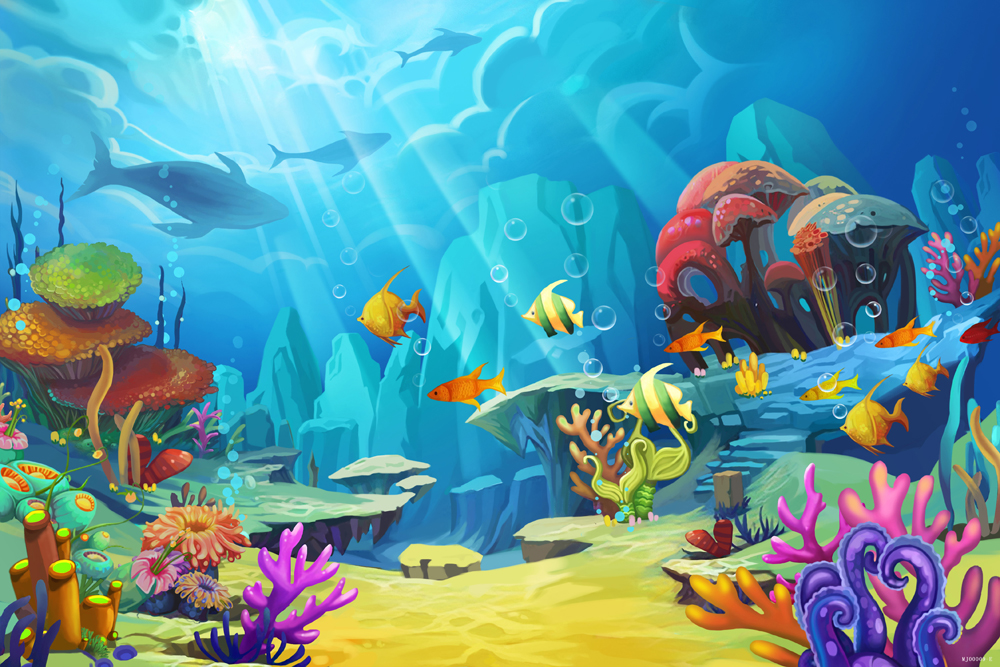 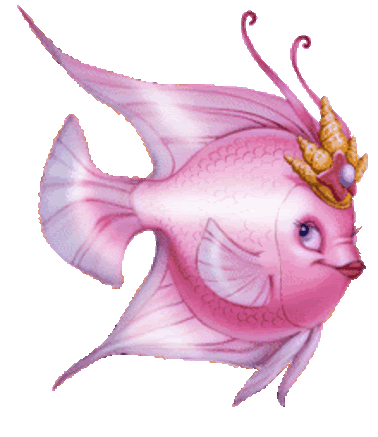 2
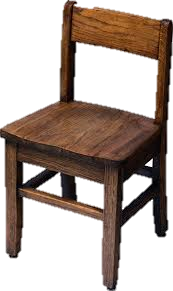 3
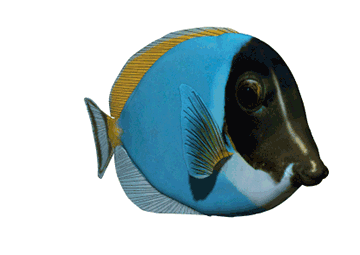 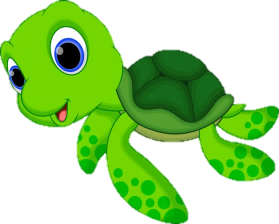 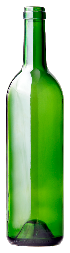 1
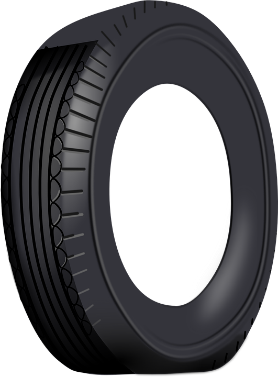 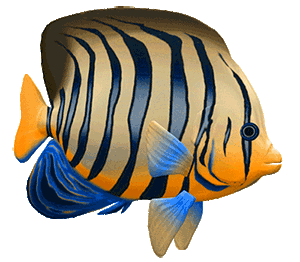 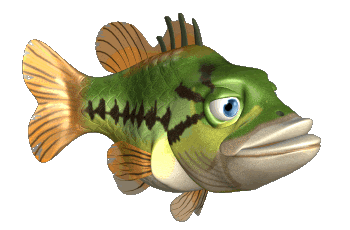 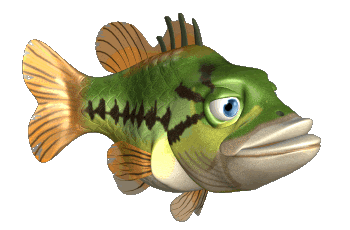 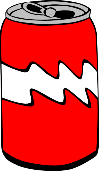 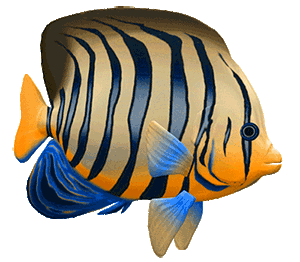 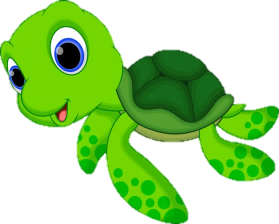 4
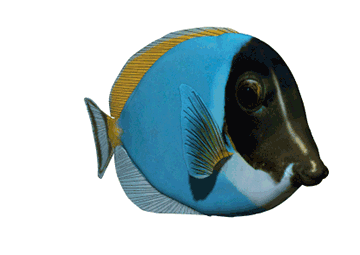 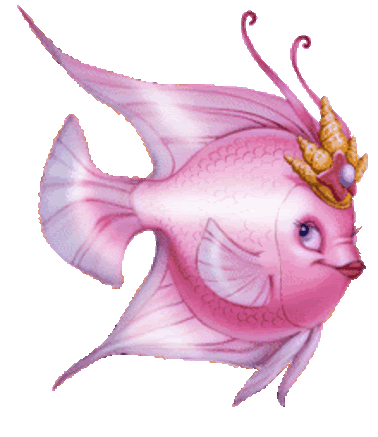 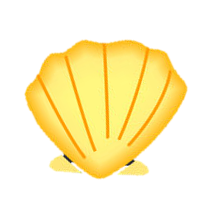 [Speaker Notes: Ấn vào số 1, 2, 3 làm bài luyện tập.
Sau khi dọn sạch rác, ấn vào vỏ sò để chuyển sang phần tập viết.]
Bài 1: Số?
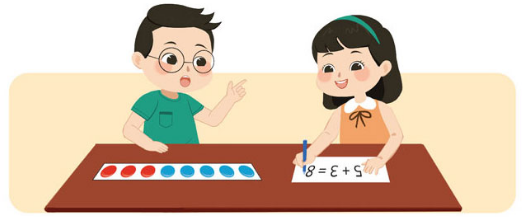 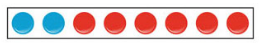 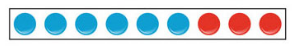 2 + 6 =
8
?
?
6 + 3 =
9
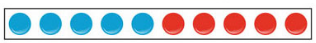 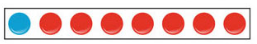 ?
10
8
1 + 7 =
5 + 5 =
?
Bài 2: Chọn kết quả đúng với mỗi phép tính:
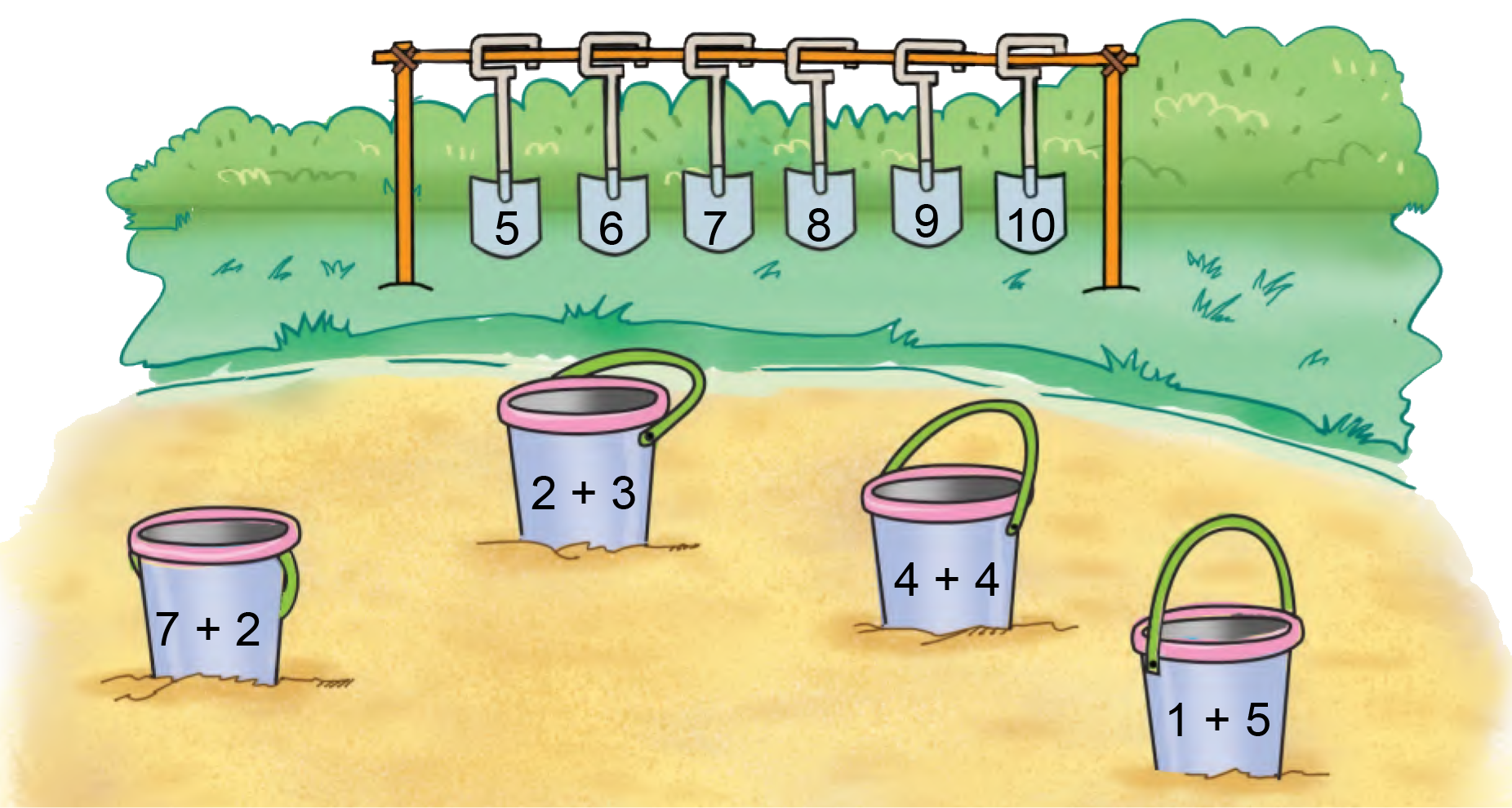 Bài 3: Tính:
7 + 1
9 + 1
a)
= 8
= 10
6 + 3
= 9
1 + 7
1 + 9
= 8
= 10
3 + 6
= 9
10 + 0
b)
= 10
8 + 0
7 + 0
= 8
= 7
= 10
0 + 10
0 + 8
0 + 7
= 8
= 7
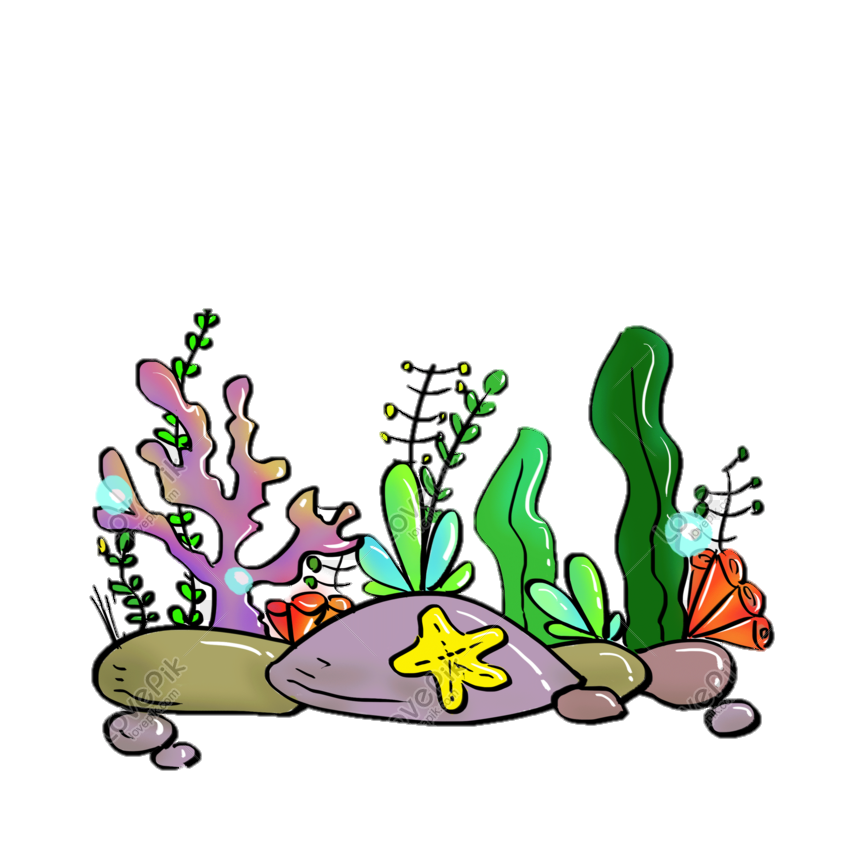 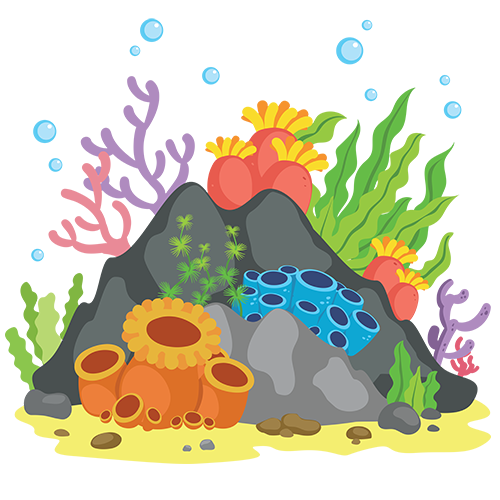 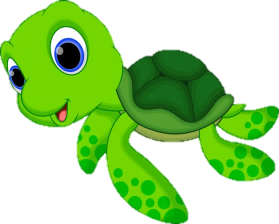 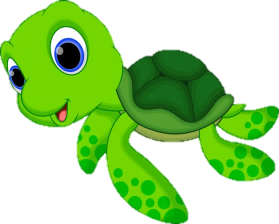 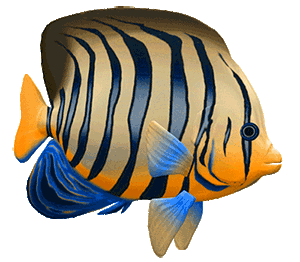 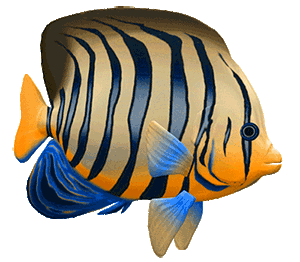 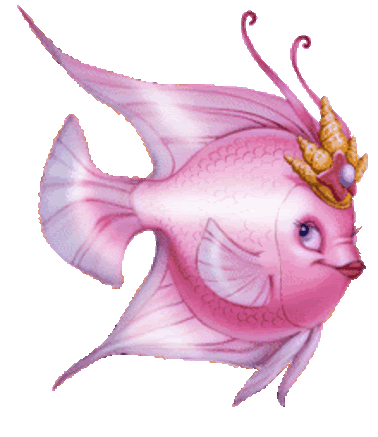 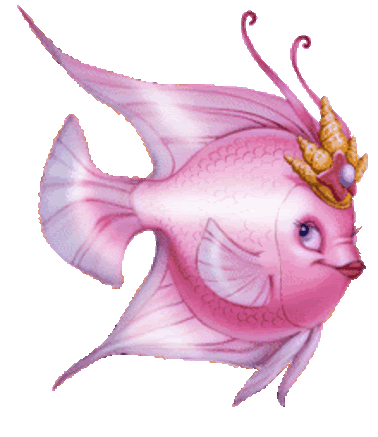 Bài 4: Nêu phép tính thích hợp với mỗi tranh vẽ:
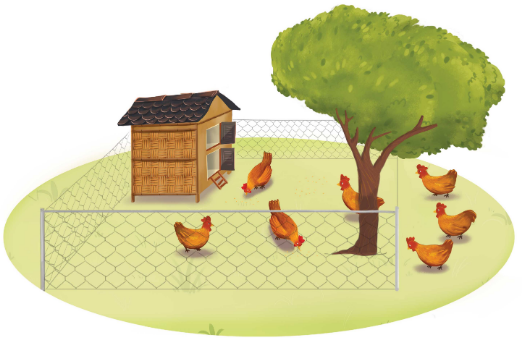 b)
a)
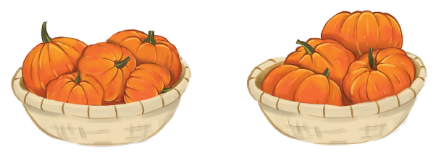 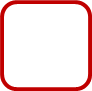 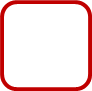 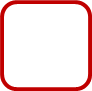 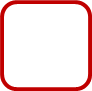 ?
?
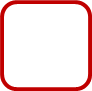 /??
=
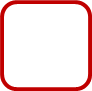 /??
=
?
?
?
?
?
?
a)
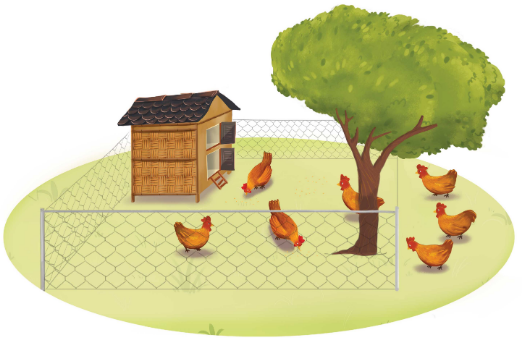 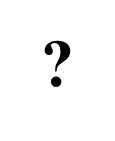 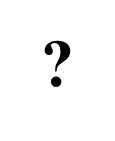 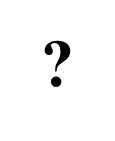 4
?
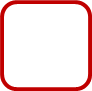 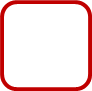 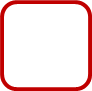 =
3
7
+
b)
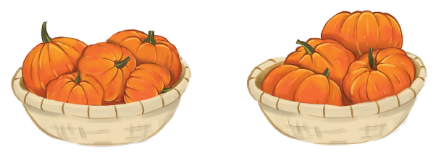 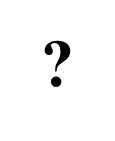 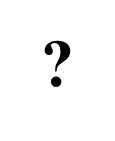 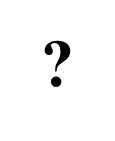 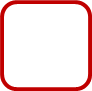 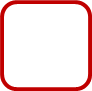 4
9
+
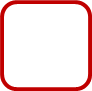 /??
=
5
?
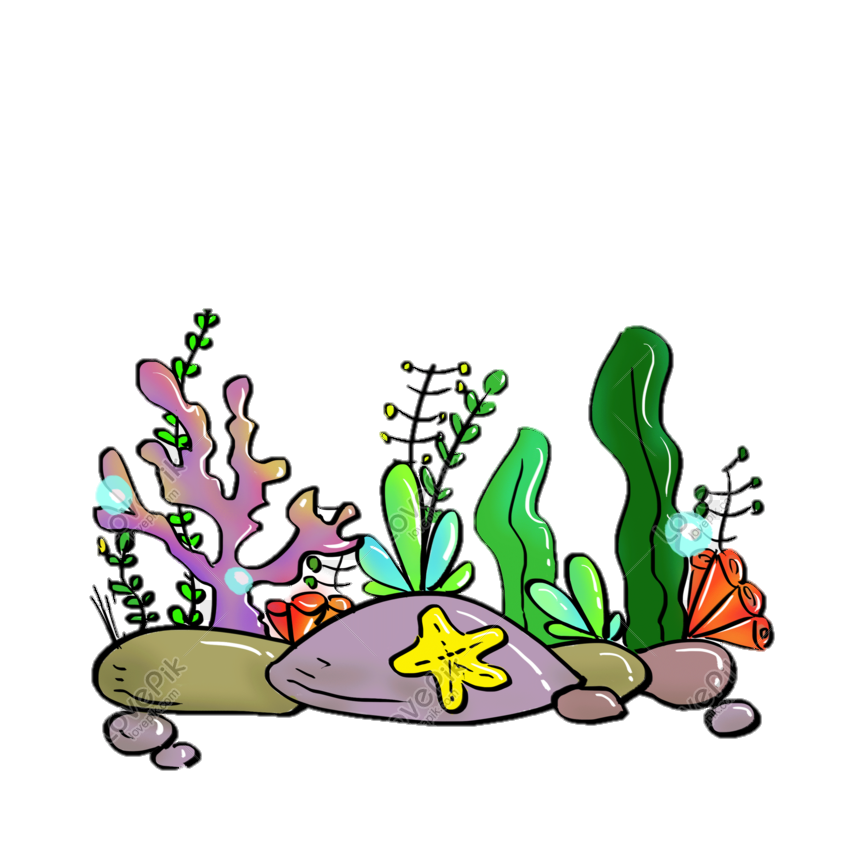 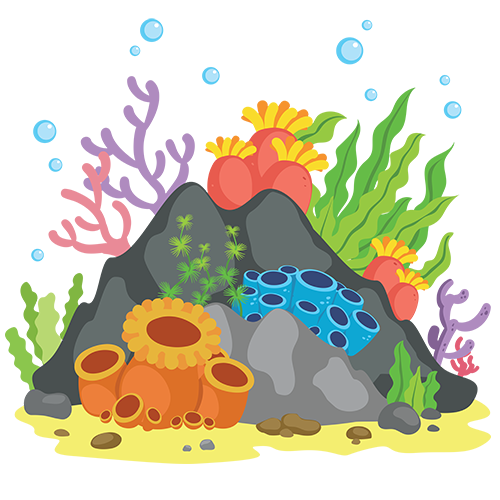 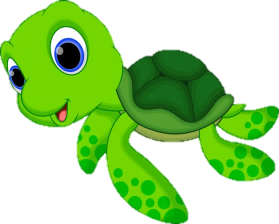 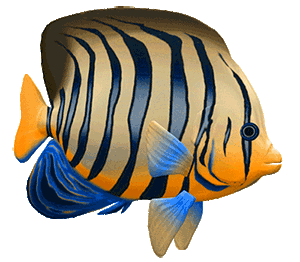 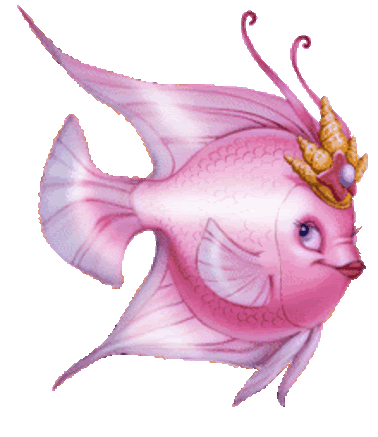 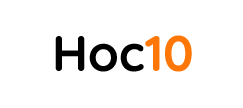 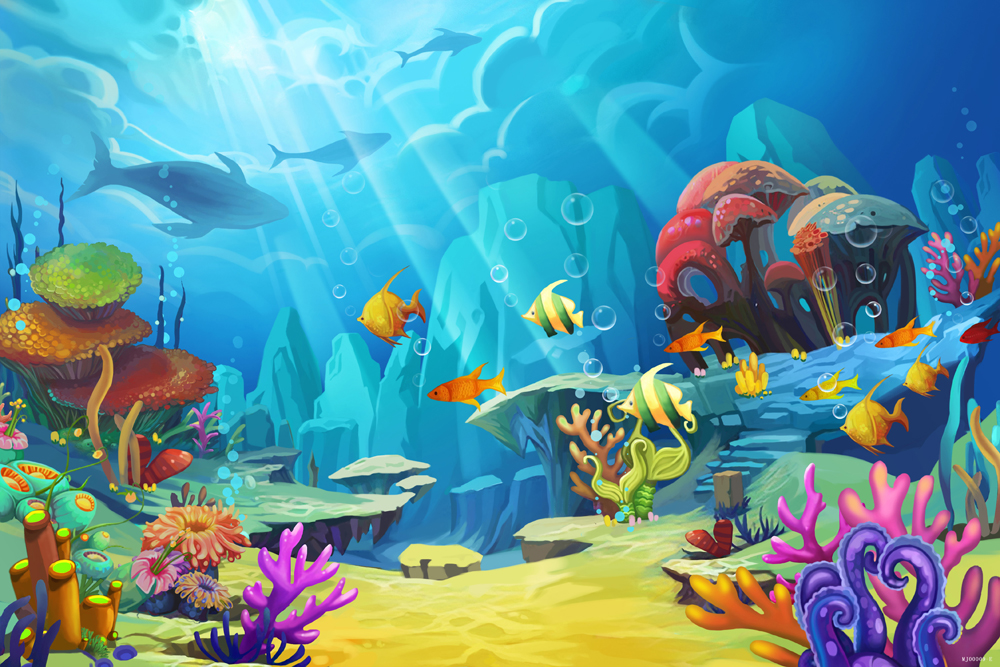 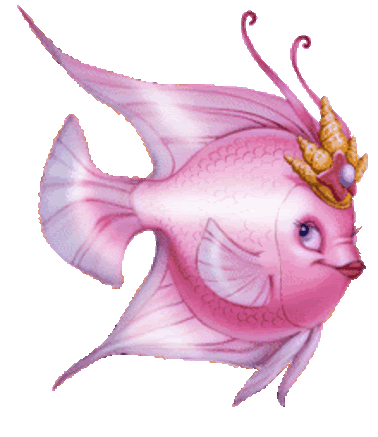 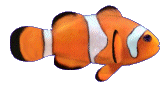 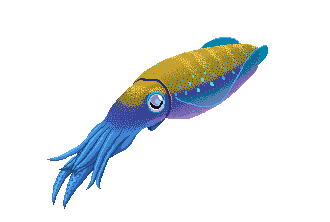 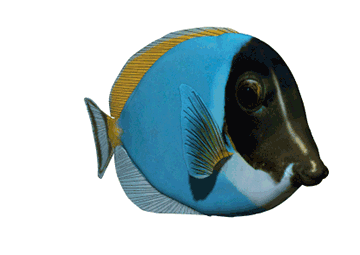 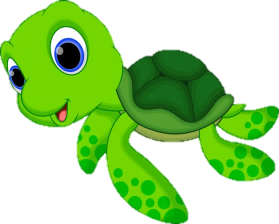 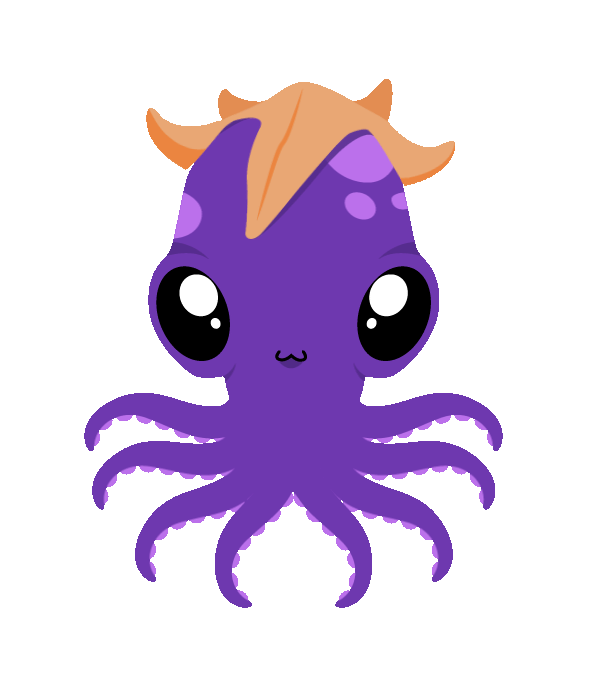 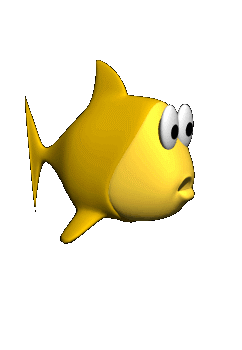 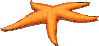 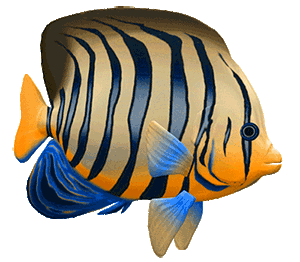 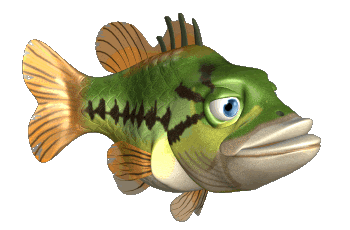 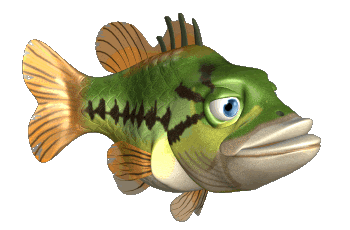 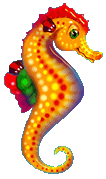 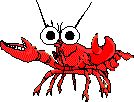 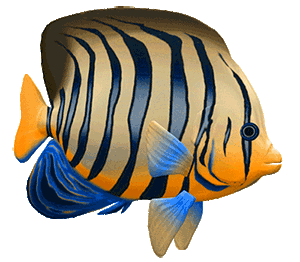 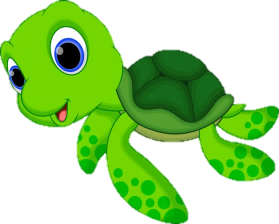 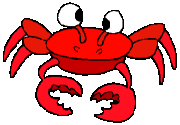 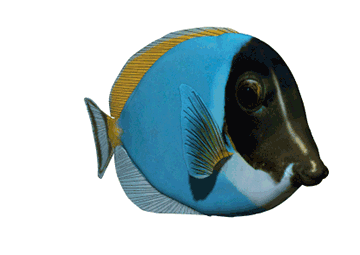 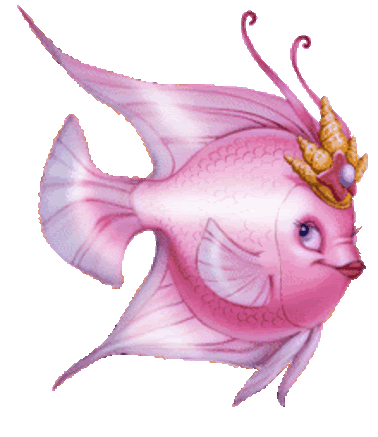 Các em hãy kể
 các tình huống 
trong thực tế 
về phép cộng 
trong phạm vi 10
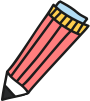 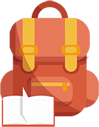 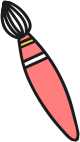 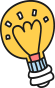